WELLCOME TO OUR CLASS 7A1
What is he/ she like doing?
Dancing

Swimming

drawing

Cooking
Riding a bike

Petting a soft furry dog
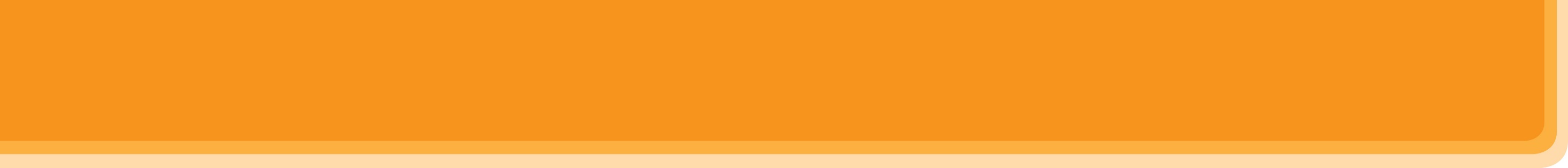 1
Unit
My Hobby
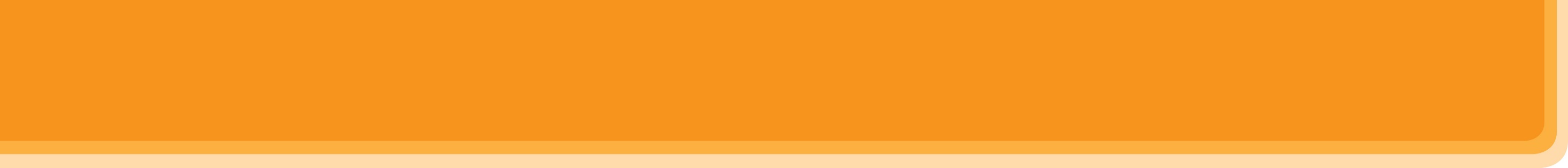 2
Unit
Healthy Living
3
Unit
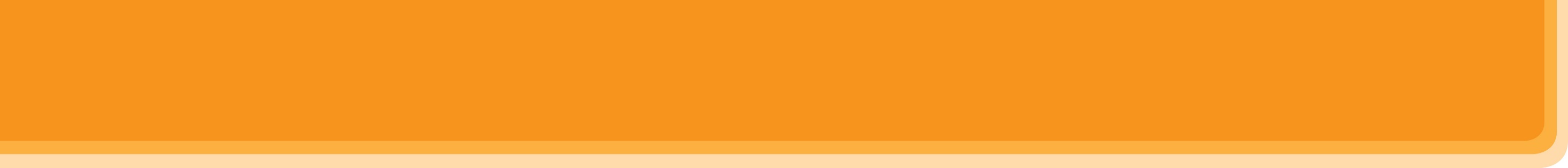 Community service
REVIEW 1 (UNITS 1-2-3) LANGUAGE
REVIEW 1 LANGUAGE
I
Pronunciation
II
Vocabulary
III
Grammar
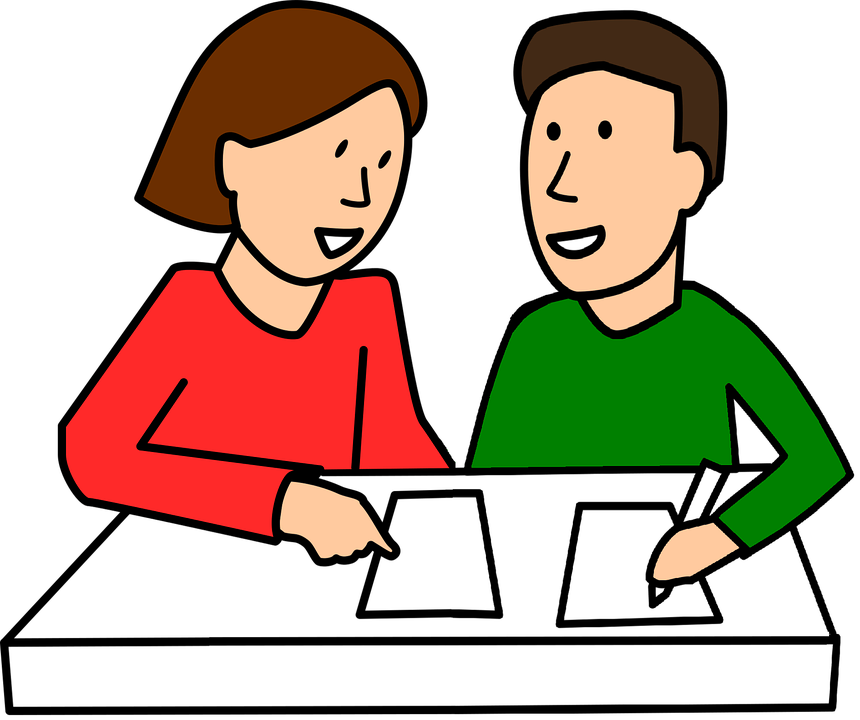 REVIEW 1 LANGUAGE
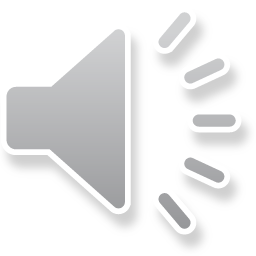 I
Pronunciation
1. Circle the word in which the underlined part is pronounced differently. Then listen, check and repeat
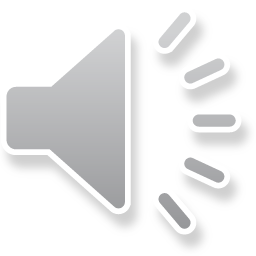 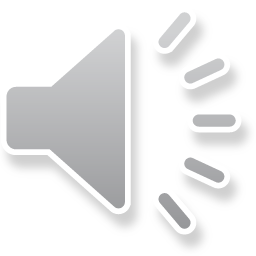 1. A. proverb 		B. together 		C. exercise2. A. learn 		B. earn 			C. hear3. A. collected 		B. cleaned 		C. decided4. A. listened 		B. helped 		C. watched5. A. laugh 		B. ghost 		C. rough
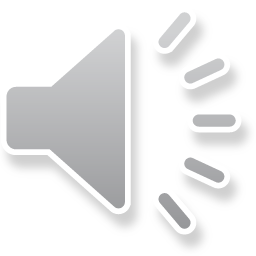 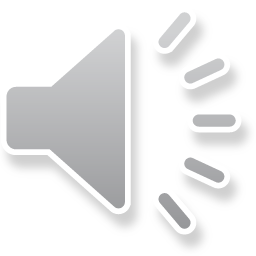 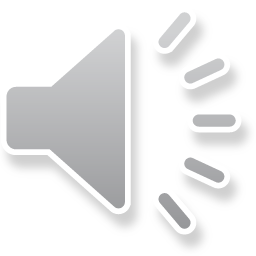 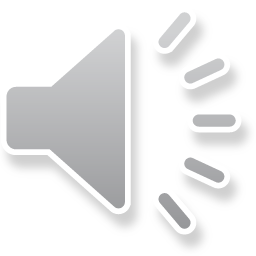 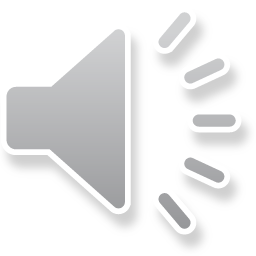 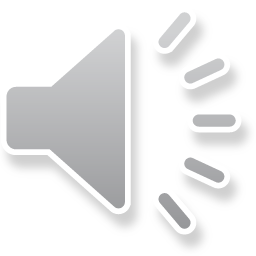 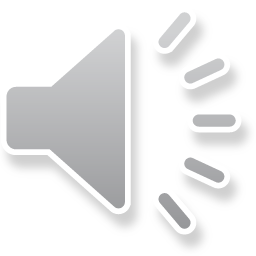 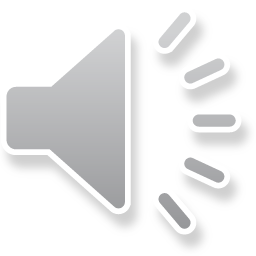 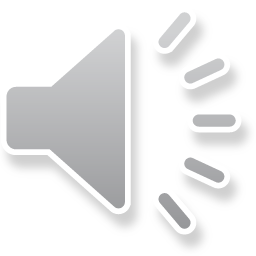 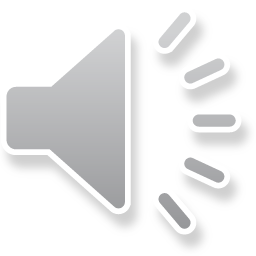 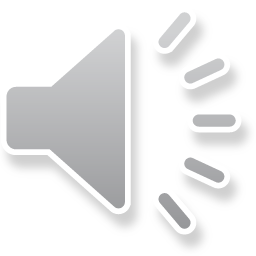 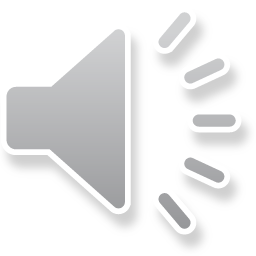 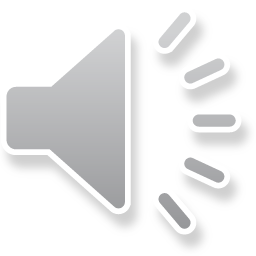 REVIEW 1 LANGUAGE
II
Vocabulary
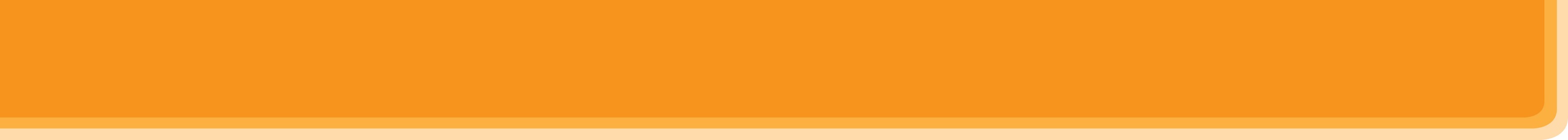 VOCABULARY
2
Put the phrases below in the correct columns.
1. raising money for charity
4. helping street children
7. doing sports
2. cleaning your room
5. collecting stamps
8. donating clothes
3. doing volunteer work
6. doing judo
8. donating clothes
3. doing volunteer work
4. helping street children
1. raising money for charity
2. cleaning your room
5. collecting stamps
6. doing judo
7. doing sports
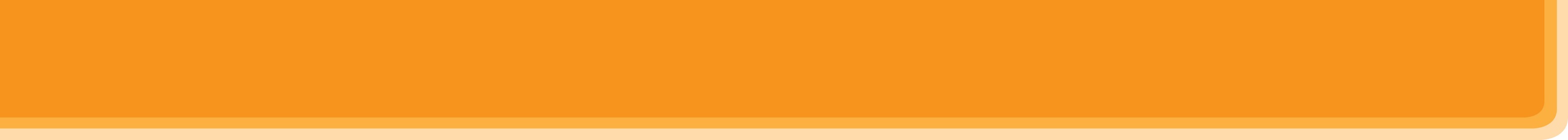 VOCABULARY
3
Complete the sentences with the words and phrases below.
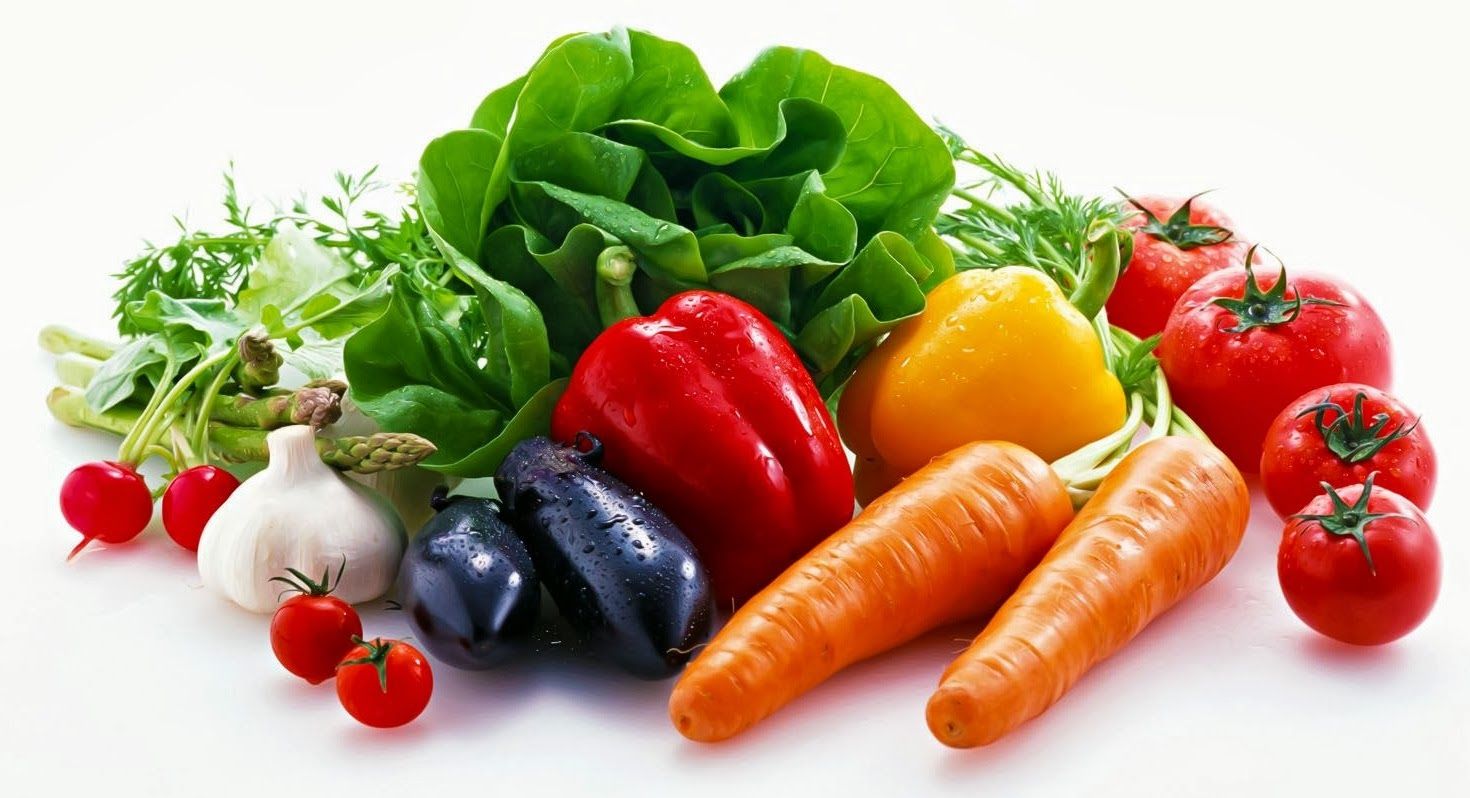 hobby, coloured vegetables, chapped lips, mountainous areas, taking photos, community
1. Eating _______________________ and exercising can help you keep fit and stay healthy.2. The Donate a Book event helps children in _______________________.3. My brother spends a lot of time making models. that’s his ________________.4. If you have ___________________, use lip balm.5. There are many things you can do to help your ________________.6. I love ________________ of the sunset
coloured vegetables
mountainous areas
hobby
chapped lips
community
taking photos
REVIEW 1 LANGUAGE
III
Grammar
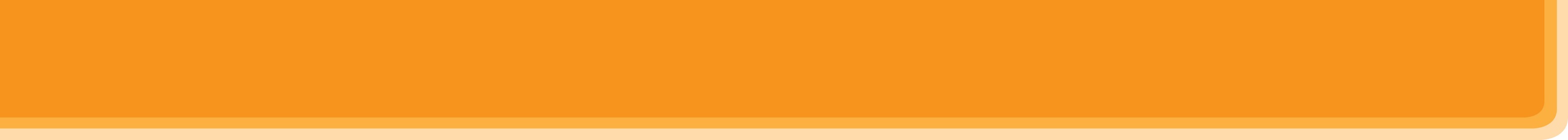 Grammar:
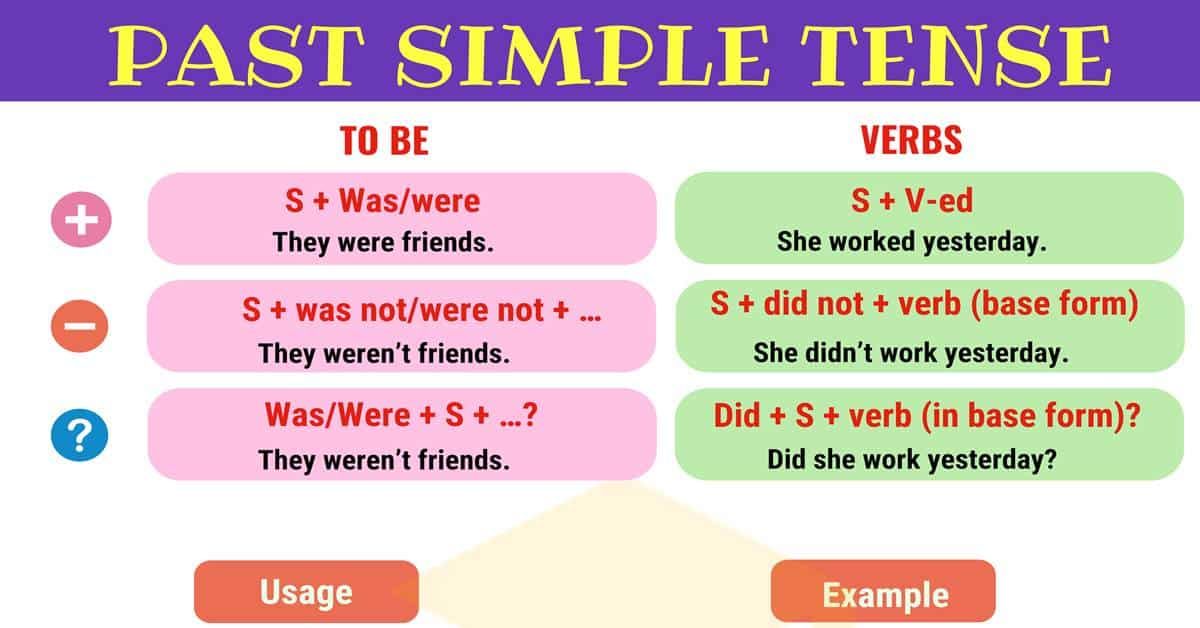 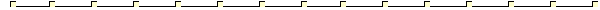 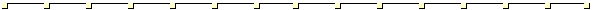 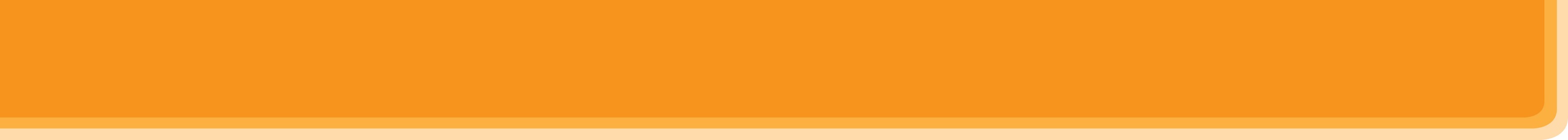 GRAMMAR
4
Fill in the blanks with the correct tense of the verbs in brackets.
1. He often (read) ___________ books in dim light, so his eyes hurt.2. ___________ you (do) ___________ the gardening at the weekend?3. Ordinary people (need) ___________ about 2,000 calories a day to stay healthy.4. I (cannot) ___________ ride a bicycle when I was 6.5. Last summer Phong (not volunteer) _________________ to teach maths to street children.
6. We (join) ___________ the project Plant a Tree in 2019 to make our area green.
reads
Do
do
need
could not
didn’t volunteer
joined
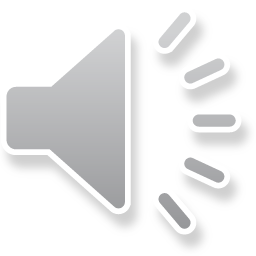 Gift box game
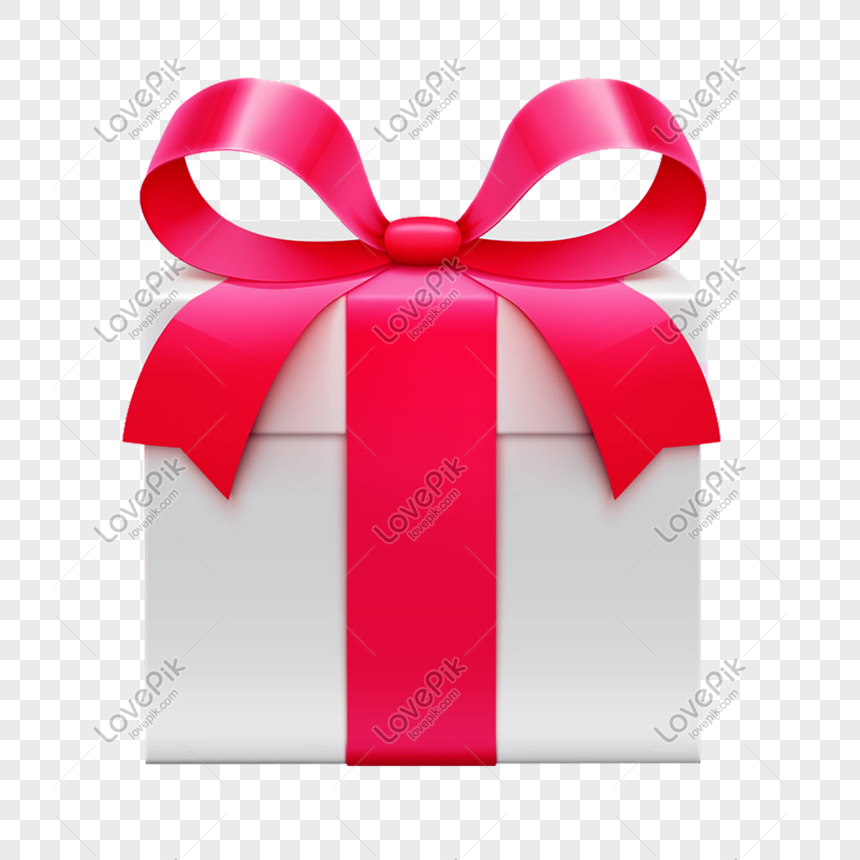 1
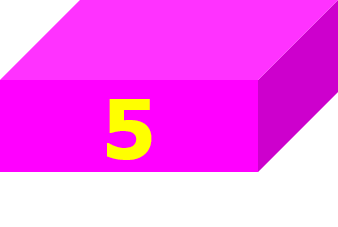 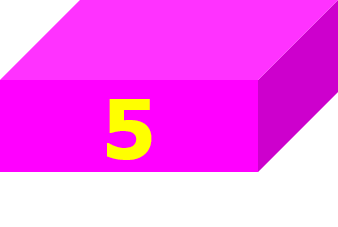 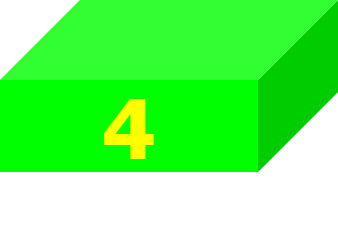 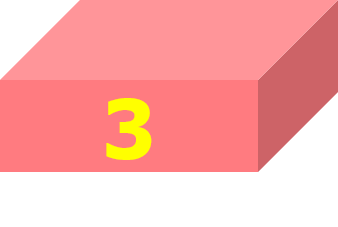 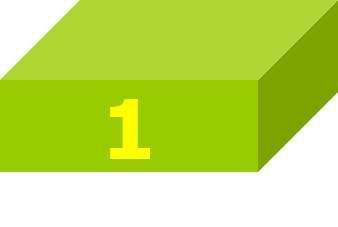 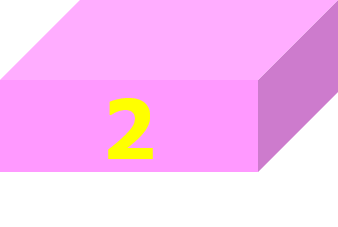 6
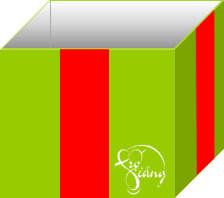 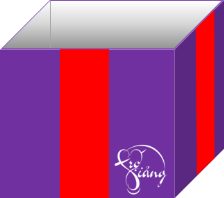 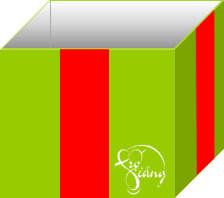 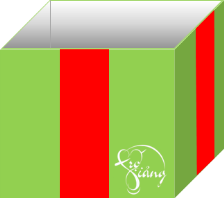 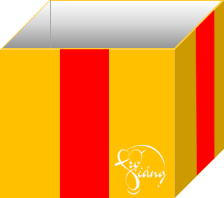 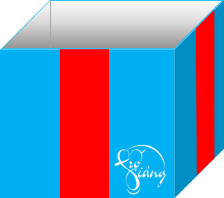 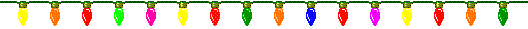 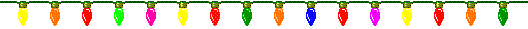 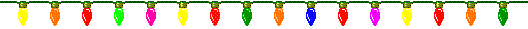 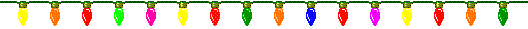 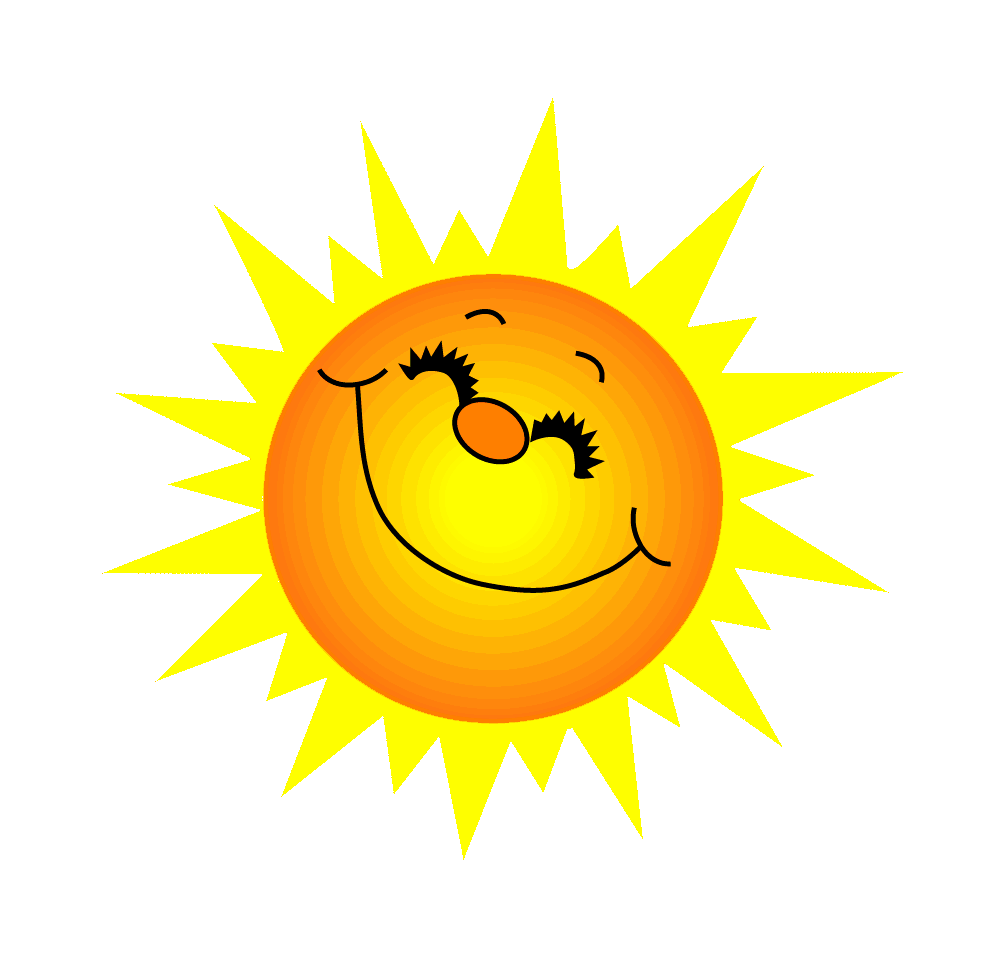 1. He often (read) ____ books in dim light, so his eyes hurt.
reads
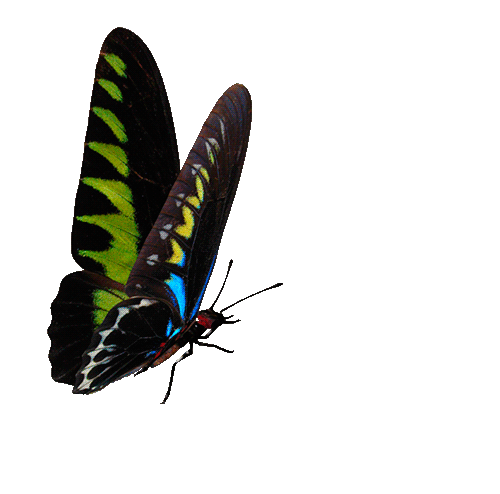 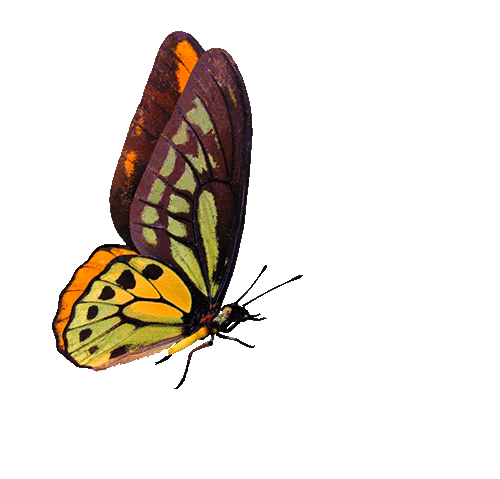 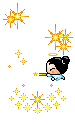 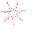 You are given 3 candies
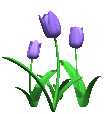 GO HOME
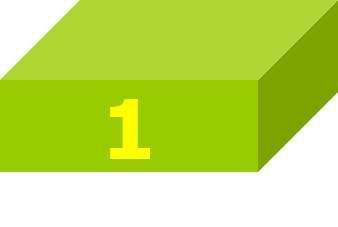 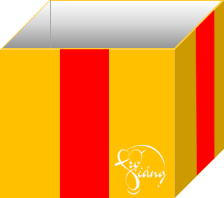 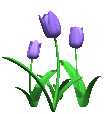 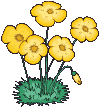 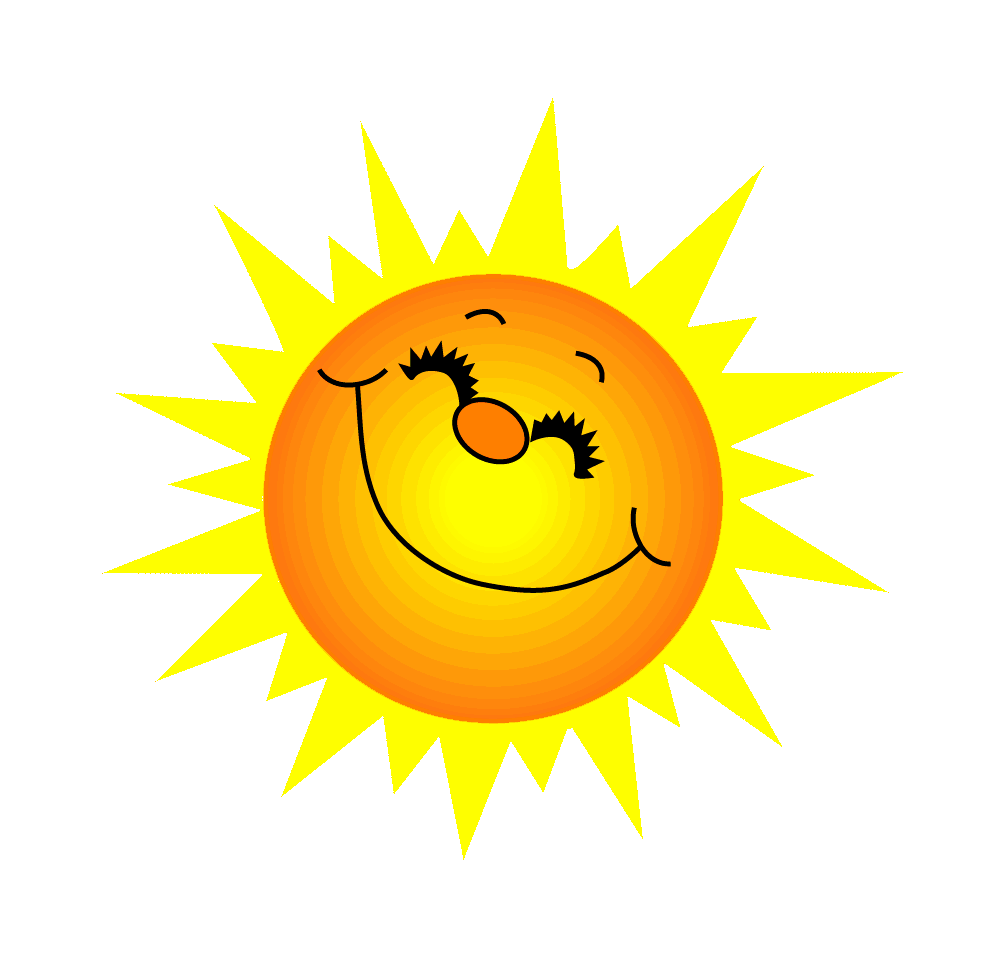 2. ____ you (do) ___ the gardening at the weekend?
Do/ do
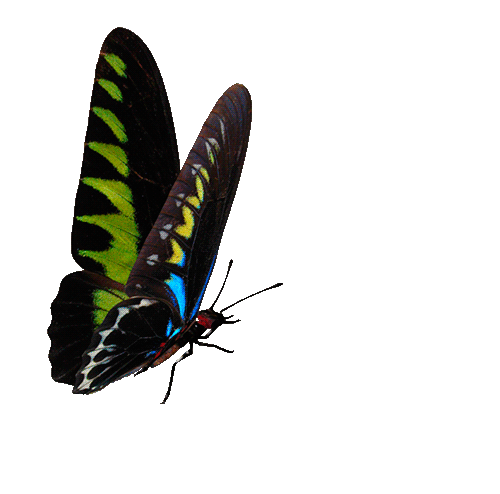 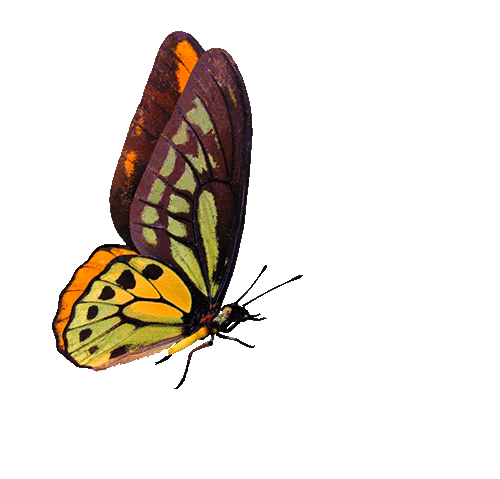 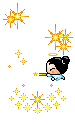 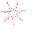 You are given 4 candies
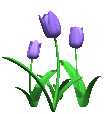 GO HOME
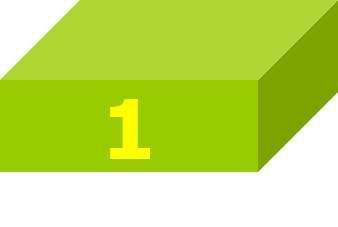 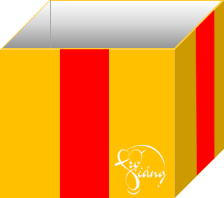 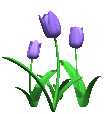 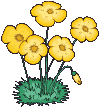 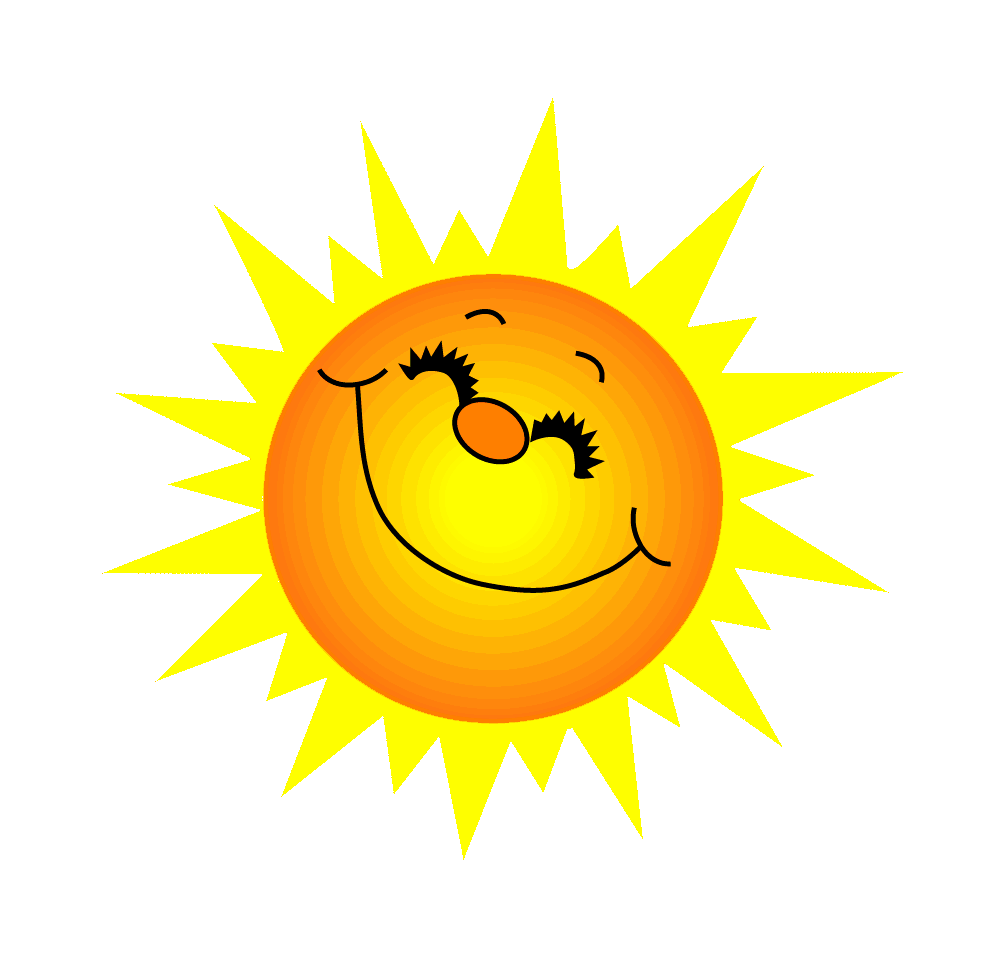 3. Ordinary people (need) ___________ about 2,000 calories a day to stay healthy
need
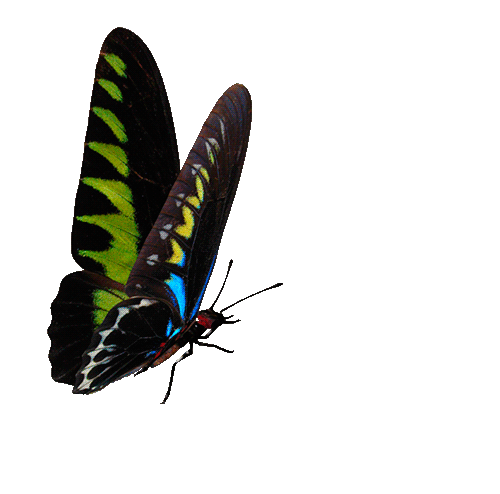 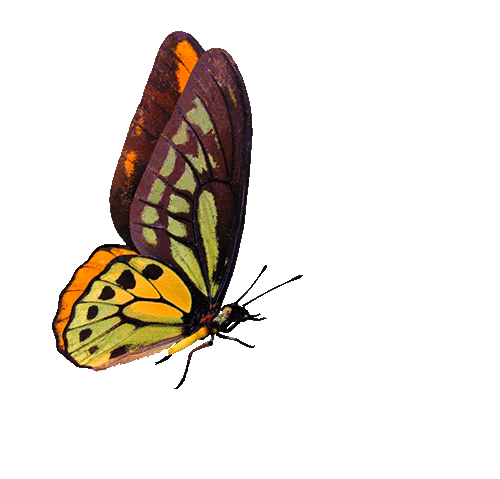 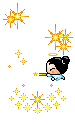 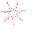 You are given 2 candies
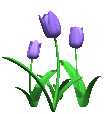 GO HOME
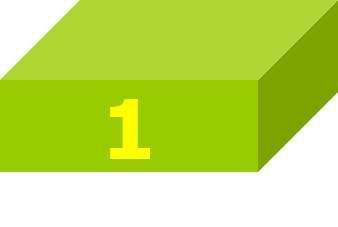 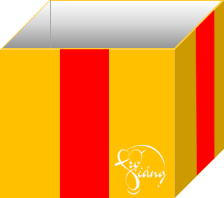 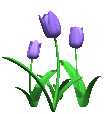 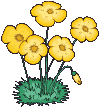 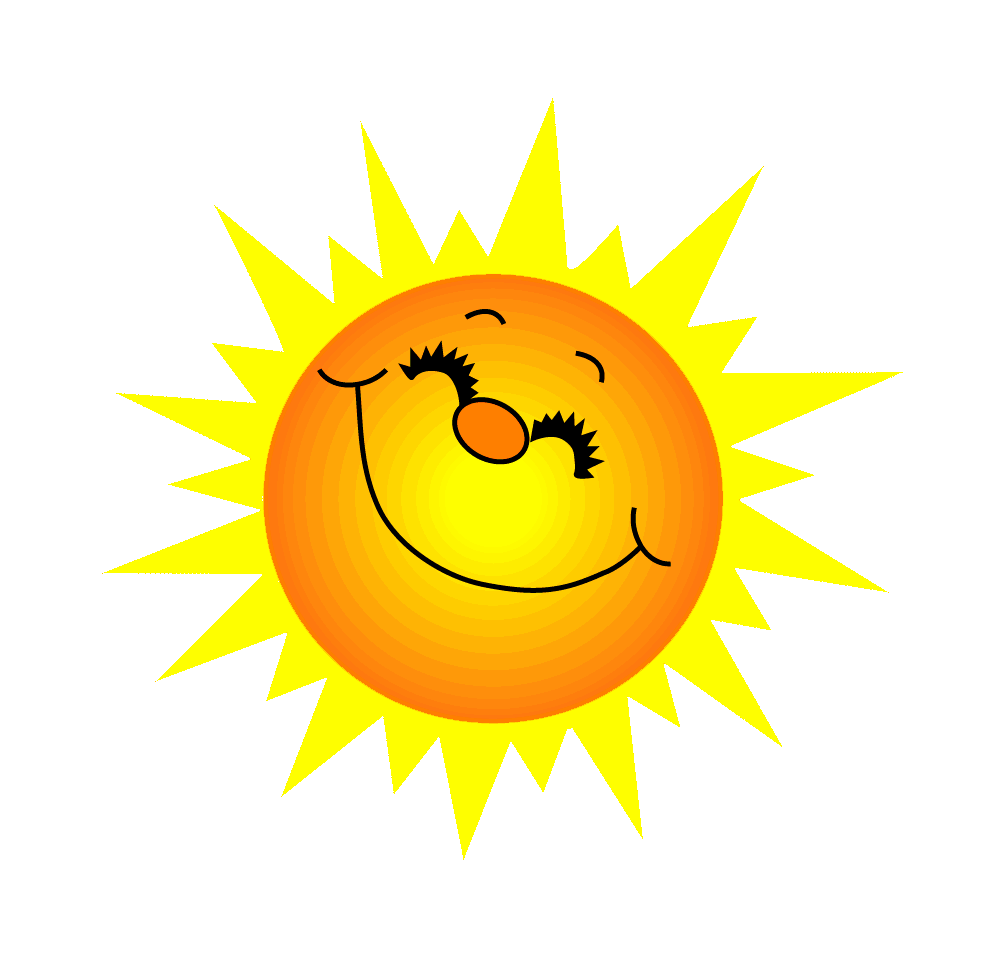 4. I (cannot) ___________ ride a bicycle when I was 6.
couldn’t
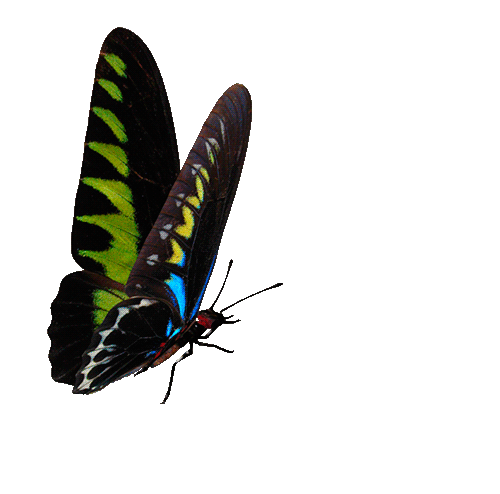 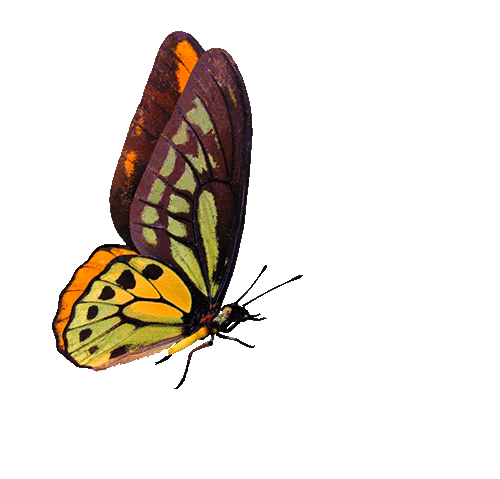 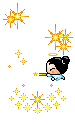 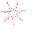 You are given a secret gift
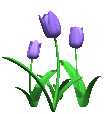 GO HOME
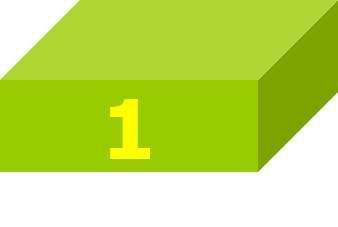 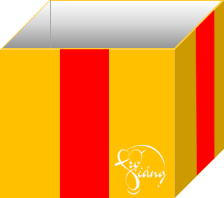 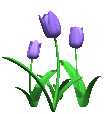 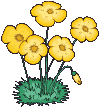 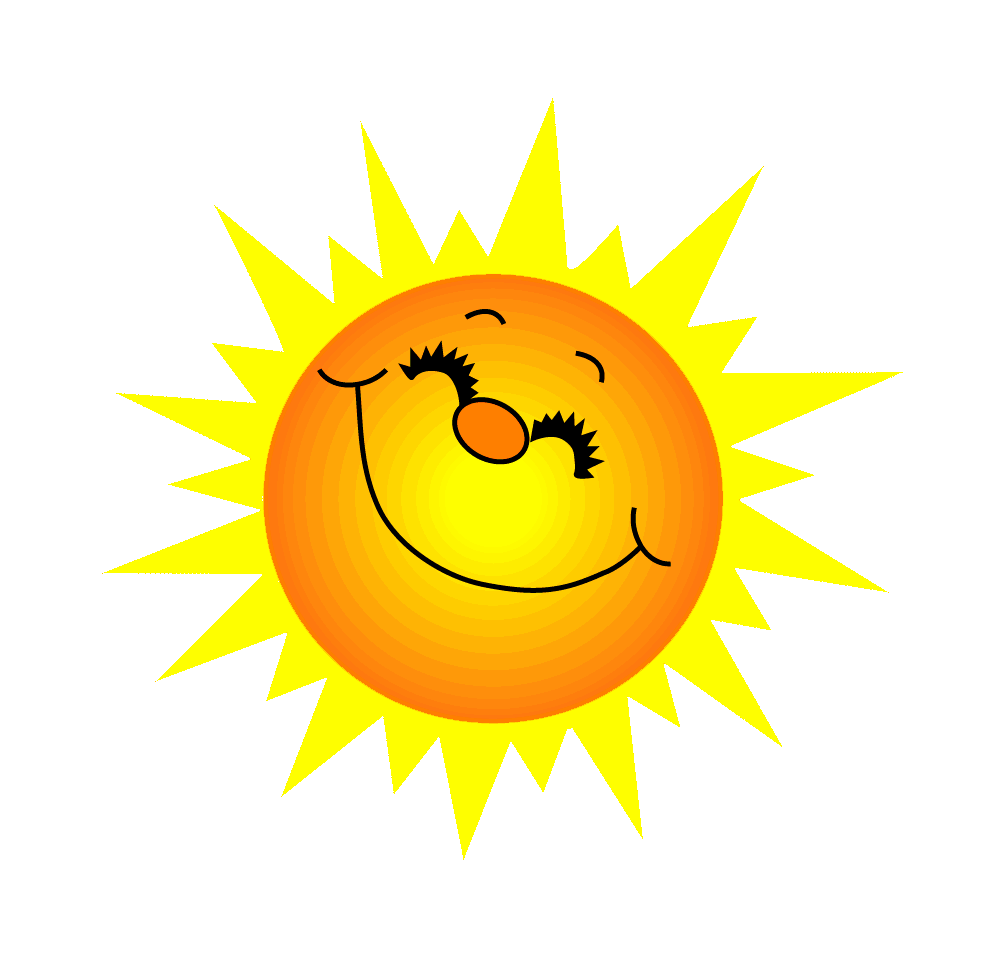 5. Last summer Phong (not volunteer) _________to teach maths to street children.
didn’t volunteer
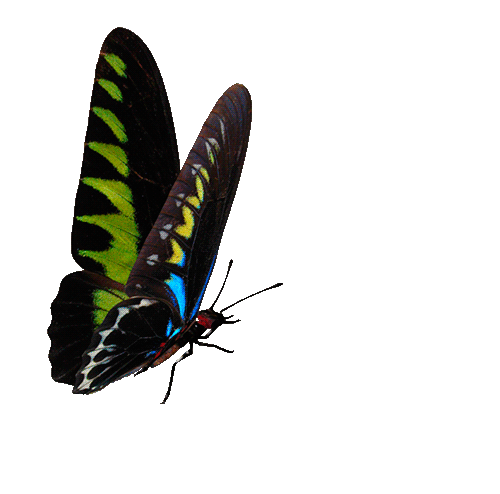 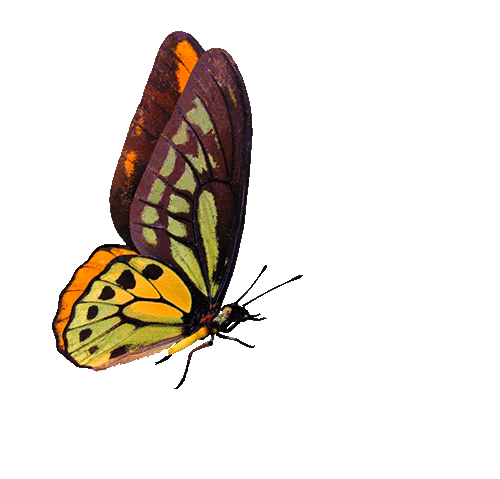 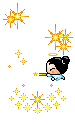 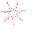 You are given a secret gift
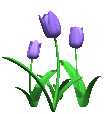 GO HOME
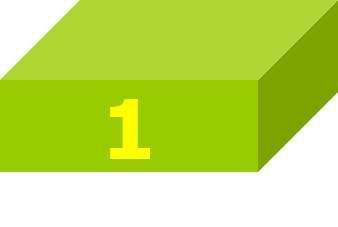 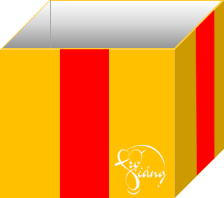 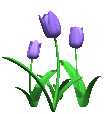 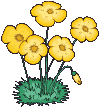 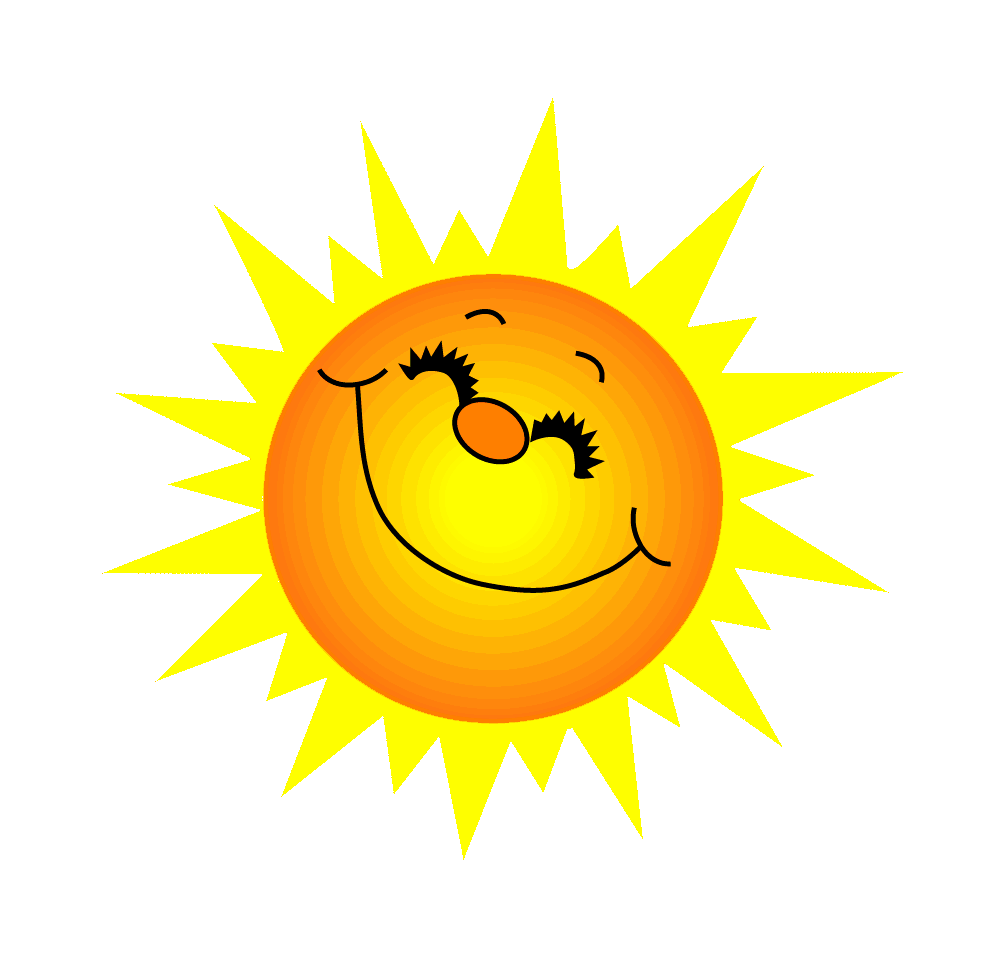 6. We (join) _____ the project Plant a Tree in 2019 to make our area green.
joined
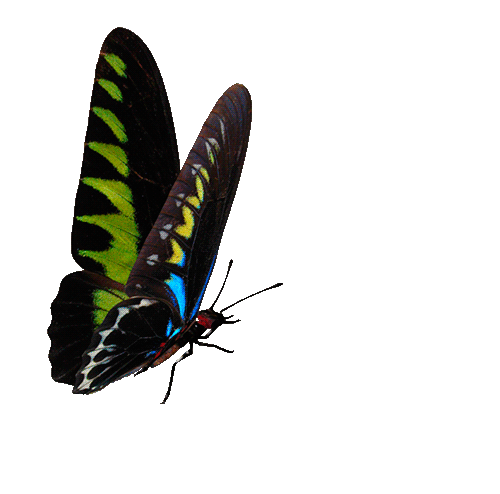 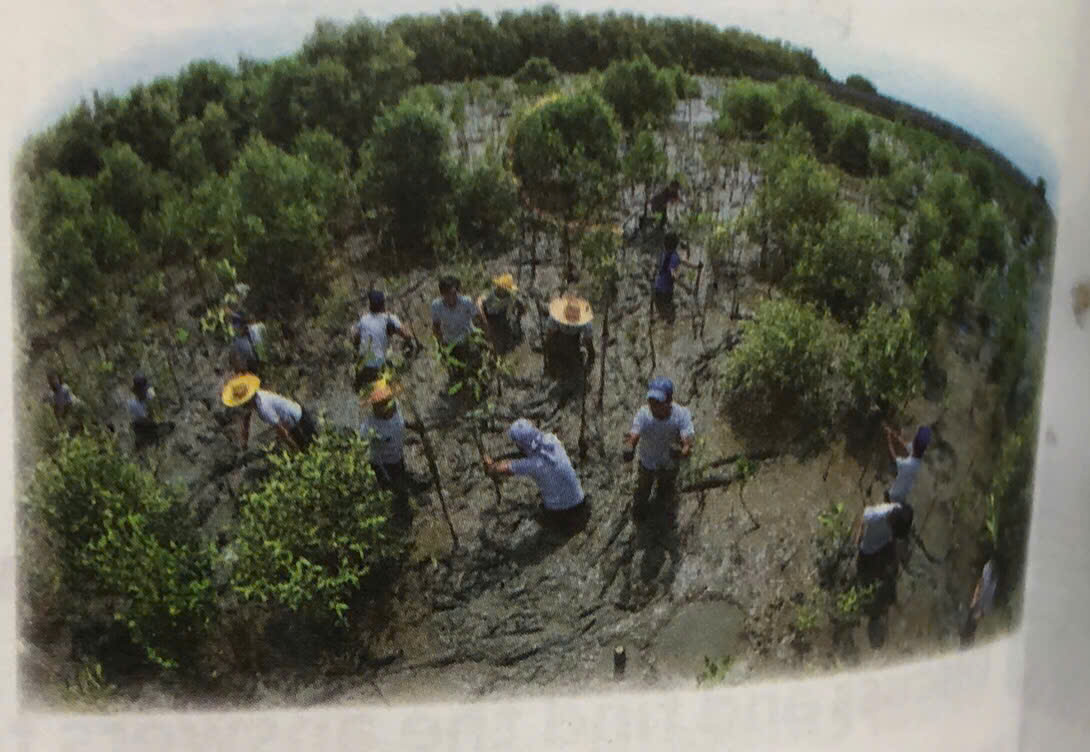 GO HOME
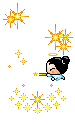 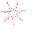 You are given 2 pens
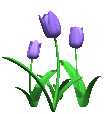 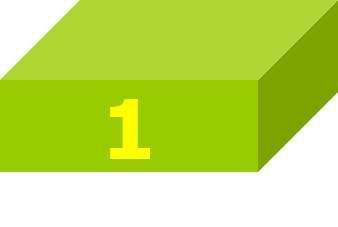 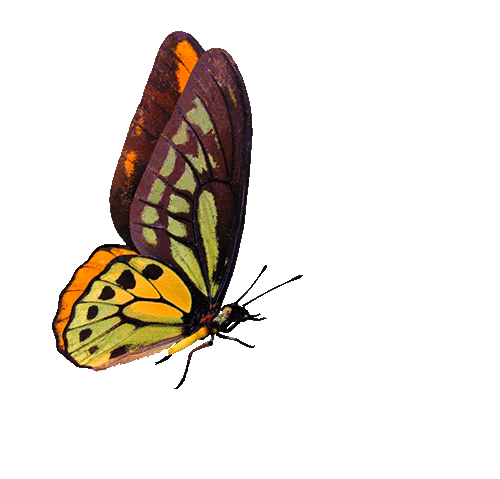 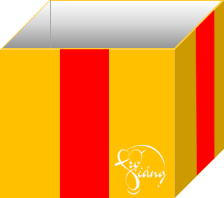 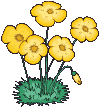 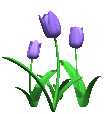 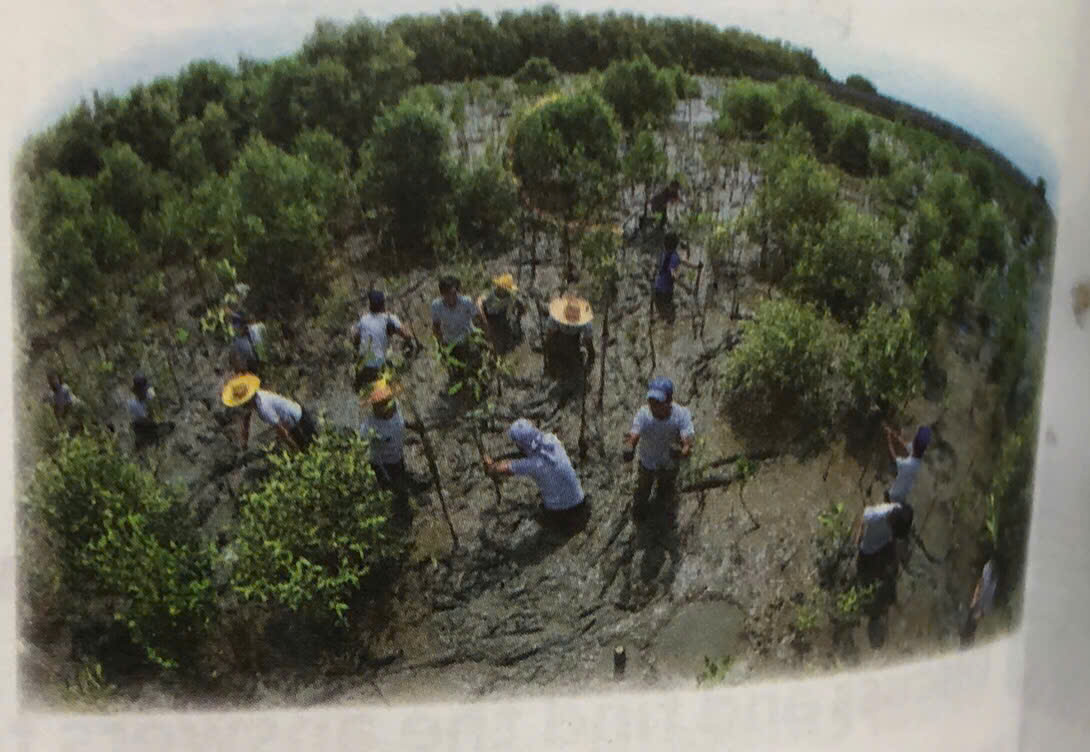 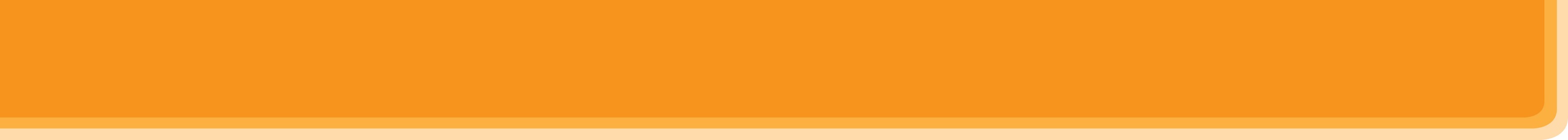 GRAMMAR
5
Turn the sentences into negative statements or questions.
1. She liked exercising. (not)→ She ________________________________________________________.2. My family always spends time doing housework together on Sundays. (not)→ My family ___________________________________________________.3. I used a lot of suncream during my holiday. (not)→ I ___________________________________________________________.4. My community organised a fair to raise money for the homeless last week. (?)→ ____________________________________________________________?5. Tim makes beautiful pieces of art from dry leaves and sticks. (?)→ ____________________________________________________________?
didn’t like exercising
doesn’t always spend time doing housework together on Sunday
didn’t use a lot of sun cream during my holiday
Did your community organise a fair to raise money for the homeless last week
Does Tim make beautiful pieces of art from dry leaves and sticks
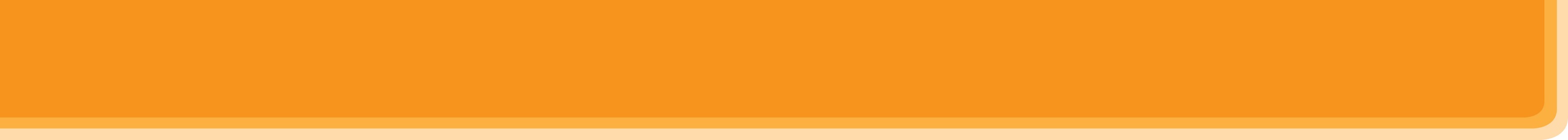 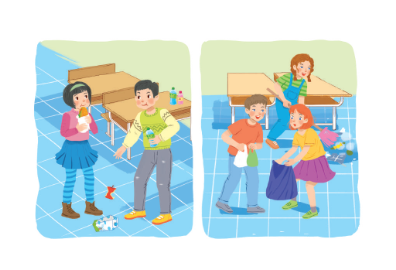 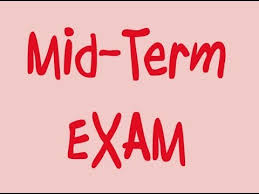 IV. HOMEWORK
Do again exercises
 Review Unit 1,2,3
THANK  YOU  FOR             YOUR   ATTENDANCE
Good luck !
GOOD BYE ! SEE YOU AGAIN .
Thank you!
What did you do to help your community?